Тест «Знаки пожарной безопасности»
Знаки пожарной безопасности  в зависимости от назначения бывают следующих групп:
Запрещающие;
Указательные для средств пожарной защиты;
Предписывающие;
Указательные для целей эвакуации;
Информационные;
Предупреждающие.

Данный знак        :

Используется самостоятельно для указания направления к месту размещения средств пожаротушения;
Используется самостоятельно для указания направления движения;
Используется  только вместе с другими знаками пожарной безопасности для указания направления к месту размещения средств пожаротушения;
Используется  только вместе с другими знаками пожарной безопасности для указания. направления движения
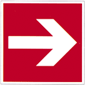 Как называется знак 

Пожарный водоисточник;
Пожарный кран;
Пожарный гидрант.
 
Какую геометрическую форму имеют предупреждающие знаки пожарной безопасности:
Круг;
Квадрат, прямоугольник;
Треугольник.
 
Что обозначает  знак 

Место размещения нескольких средств противопожарной защиты;
Кнопка включения установок (систем) пожарной автоматики.
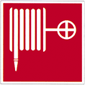 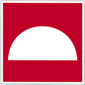 Дайте название следующим знакам:
А		Б.		Б		В.             
 
 
Данный знак                     обозначает:
  
Запрещается курить;
Запрещается пользоваться открытым огнем;
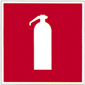 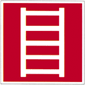 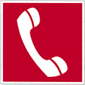 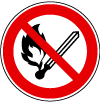 Этот знак                      устанавливается:
 
На пути эвакуации;
У выходов;
В местах размещения средств противопожарной защиты;
В местах размещения аптечек первой медицинской помощи и других местах;
Всё перечисленное верно.
 
 
Что данный знак                     обозначает?
 
 
Под какими цифрами расположены знаки:
Пожароопасно. Окислитель;
Пожароопасно. Легковоспламеняющиеся вещества;
Взрывоопасно.
1                                    2.		3.
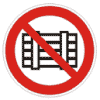 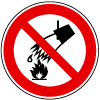 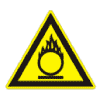 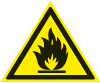 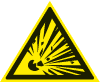 Данный знак                   обозначает:
 
 
Выход здесь (левосторонний);
Выход здесь (правосторонний);
Направление к эвакуационному выходу.
 
 
Данный знак                          обозначает:
 
Направление к эвакуационному выходу;
Открывать движением на себя;
 Открывать движением от себя.
 
 
Данный знак относится к 
Запрещающим;
Указательным для средств пожарной защиты;
Предписывающим;
Указательным для целей эвакуации;
Информационным;
Предупреждающим.
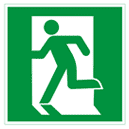 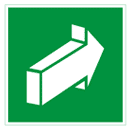 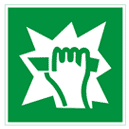 Что обозначают эти знаки:

А.                      Б.		В.
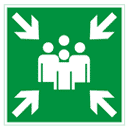 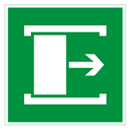 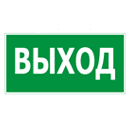 Работа Болдырева Николая
Б.			В.
Работа Дегтярёва Валерия
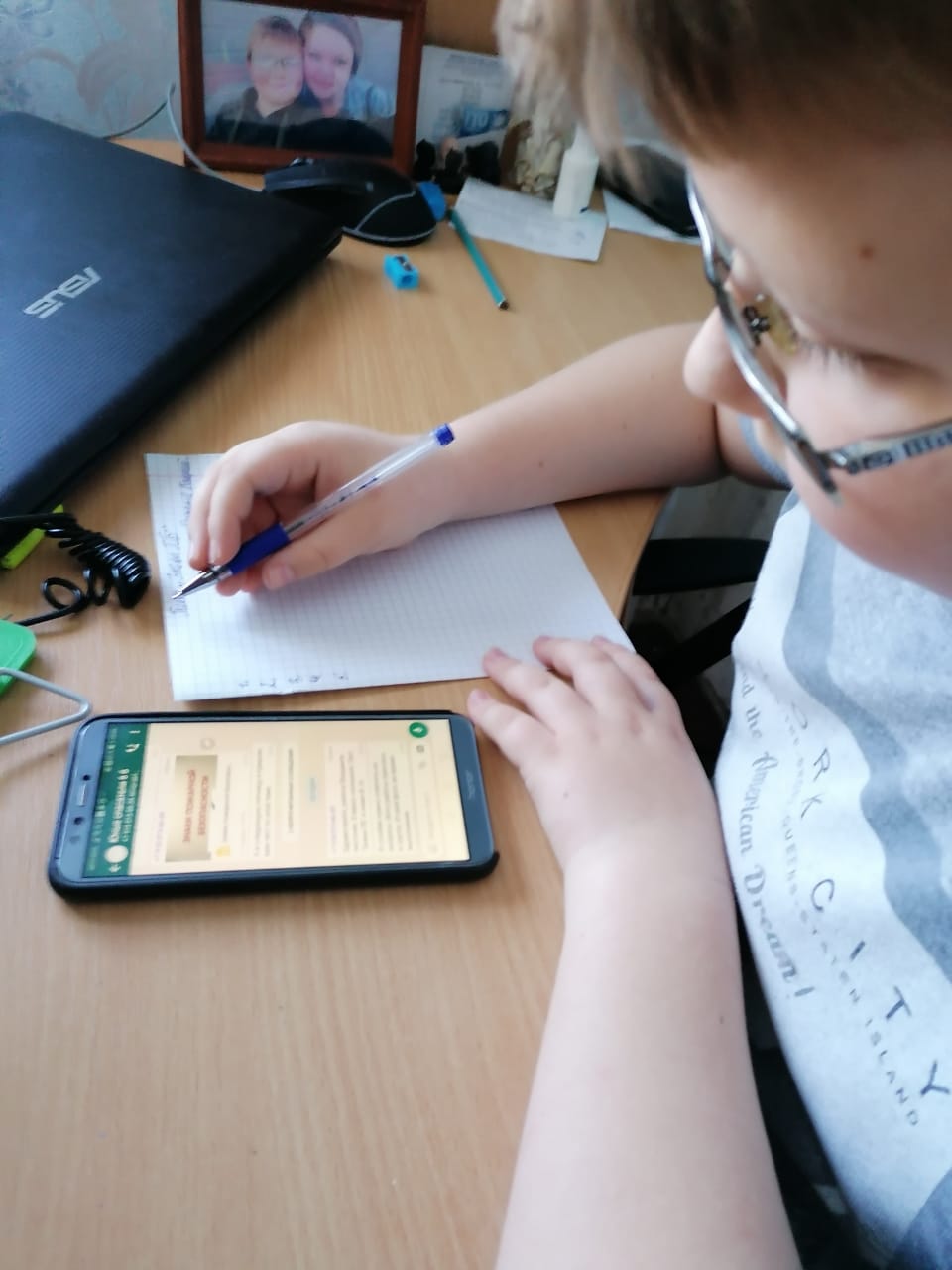 Работа Пфиценмаер Анны